streptococcus
Dr.R.S.Gopika M.D. (Hom.)
Professor & HoD
Dept. of Pathology
SKHMC
streptococcus
Gram-positive, 
nonmotile, 
catalase-negative,
 facultatively
anaerobic cocci that occur in chains or pairs.
CLASSIFICATION
They are classified based
on their hemolytic capacity (α, ß, γ-hemolysis)
groups
Alpha -Colonies on blood agar are surrounded by a green zone- caused by H2O2, which converts hemoglobin into methemoglobin.
Beta-  Colonies on blood agar are surrounded by a large, yellowish hemolytic zone in which no more intact erythrocytes are present and the
    hemoglobin is decomposed
 Gamma means there is no lysis.
LANCEFIELD CLASSIFICATION
Based on the antigenicity of a C-carbohydrate occurring in their cell walls (Lancefield antigen).
20 serological types 
Group A-V
Group A streptococcus
S. pyogenes
Gram-positive cocci with a diameter of 1µm
chains 
Colonies on blood agar show ß hemolysis
      caused by streptolysins
CULTURE
37ºC
Grow in media containing carbohydrate or enriched with blood or serum.
 NB – granular turbidity.
Blood agar
Small, .5- Imm ,
circular ,
semi transparent,
 low convex, 
clear haemolysis.
Selective media
Mannitol salt agar or MSA 
Crystal voilet blood agar
Resistance
Heat – 54ºC- 30sec
Virulence factors
Capsule 
Cell wall Ag
Carbohydrate 
Cytoplasmic mem Ag
Peptidoglycans
Capsule - hyaluronic acid – antiphagocytic 

Cellwall Ag – 
     M proteins –inhibit phagocytosis, attachment
     T,R protein – react with myocardium 

   Carbohydrate - react with myocardium ,cardiac valves, toxic to connective tissue.
  
   Cytoplasmic mem Ag – Agenic relation with 
          vascular intima.

     Peptidoglycans – exotoxins
Extracellular toxins and enzymes
Haemolysin- 
   Streptolysin O, streptolysin S.-
   Destroy the membranes of erythrocytes and other cells. Streptolysin O acts as an antigen. 
Past infections can be detected by measuring the antibodies to this toxin (ASO).
 Pyrogenic streptococcal exotoxins (PSE) A, B, C. 
Responsible for fever, scarlet fever exanthem and enanthem, sepsis, and septic shock.
 The pyrogenic exotoxins are superantigens and induce production of large amounts of cytokines
Cont…
Streptokinase. 
   Dissolves fibrin; facilitates spread of streptococci in tissues. 
 Hyaluronidase. 
     Breaks down a substance that cements tissues together.
 DNases. 
   Breakdown of DNA, producing runny pus
Pathogenesis and clinical pictures
Streptococcal diseases can be classified
as either
   acute non invasive infections, 
   invasive infections or 
    sequelae to them. 

opportunistic pathogen.
  It is part of the normal flora of the respiratory tract in many people.
Pathogenesis
diseases range from 
  mild  - like strep throat and impetigo, 
 to severe,- like necrotizing fasciitis, and streptococcal toxic shock syndrome.
Most Common:
strep throat -strep pharyngitis – pharynx
impetigo, cellulitis, and erysipelas – infections of the skin which can be complicated by necrotizing fasciitis – skin, fascia and muscle
Less Common:
Bacteremia can be associated with these infections
septic arthritis – joints
osteomyelitis – bones
vaginitis – in young girls
Meningitis  – meninges
Sinusitis – sinuses
Pneumonia  – pulmonary alveolus
Erysipelas
Acute infection and inflammation of the dermal layer of skin.  
Painful red patches which enlarge and thicken
Diseases--The non-invasive infections
most common bacterial cause of sore throat.
 A painful, red throat with white patches on tonsils is characteristic of pharyngitis/ strep throat. 
 It is usually accompanied by swollen lymph nodes, fever, and headache.  
Rarely accompanied by nausea, vomiting, and abdominal pain.
Strep Throat
Most common of all Strep diseases
Spread by saliva or nasal secretions
Incubation period 2-4 days
Sore throat, slight fever (101ºF)
Rash appears and characteristic is the strawberry colored tongue
Strawberry Tongue
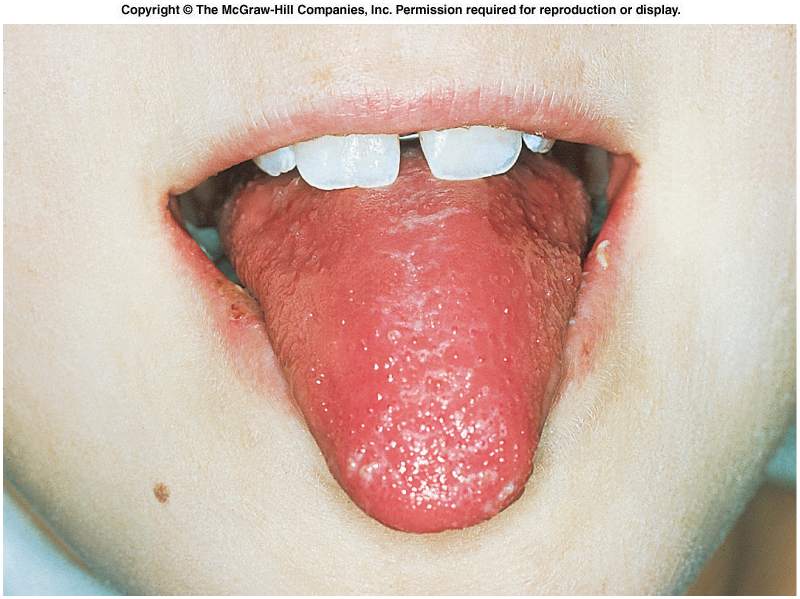 Scarlet fever
If left untreated strep throat can lead to further complications, including scarlet fever.  
Scarlet fever 
   is characterized by a red rash on the chest that may spread to the rest of the body.  
The rash has a sandpaper-like texture and appears as tiny red pinpoints.
  It is caused by the exotoxins
seen in children under ten.
Impetigo
Impetigo starts as a red sore and form crusty sores after a few days.  
The sores most commonly occur on the face, but can also be found on the extremities.  
They usually itch, but are extremely contagious though direct contact.
Cellulitus
begins when Streptococcus pyogenes infects the site of a minor injury, such as a bruise, burn, or wound. 
 It causes the skin to turn red, widespread pain, swelling, and tenderness of the infected area.  
Other symptoms - fever and chills, swollen glands, blistering of the skin, and malaise
The invasive infections
more severe and less common. 
This occurs when the bacteria is able to infect areas where bacteria are not usually found, such as blood and organs.

necrotizing fasciitis (NF),
streptococcal toxic shock syndrome (STSS), 
pneumonia, 
 bacteremia.
Necrotizing fasciitis
is a rare,  very serious infection -"flesh eating bacteria“/ Haemolytic Sterp gangrene
The bacteria enters the body through a minor trauma or surgical wound in immuno compromised persons
Causes infection just below the skin that spreads to deeper tissues. 
 acute onset, rapid 
Early - Severe pain ,minimal erythema, fever ,chill, toxic apperance
Late – skin dusky ,mottled erythema, anesthetized, extensive necrosis of subcutaneous tissue, fascia & muscles
Streptococcal Bacteremia
Occurs secondary to NF ,rarely with pharygitis, cellulitis or pneumonia
 it leads to endocarditis ,septic arthritis, OM, viseral abcesses,TSS.
Streptococcal toxic shock syndrome
Due to pyrogenic exotoxins
Symptoms –
   pain, swelling, and redness of infected area, fever, dizziness, difficulty breathing, dangerously low blood pressure, and a weak, rapid pulse.
Shock & multi system failure
Sequelae
Streprtococcal Ag show molecular mimicry with human Ag
So Ab produced against previous  Strep infection cross react with human tissues to produce lesions
Sequelae
Rheumatic fever
Post-streptococcal glomerulonephritis
PANDAS
Guttate psoriasis
Reactive arthritis
PANDAS
Pediatric Autoimmune Neuropsychiatric Disorders Associated With Streptococcal Infections. 
Children 
rapid onset of obsessive-compulsive disorder (OCD) and/or tic disorders
The proposed link between infection and these disorders
initial autoimmune reaction to a GABHS infection  
       
             produces antibodies

    Ab interfere with basal ganglia function

            symptom exacerbations.
Guttate psoriasis
Guttate psoriasis is characterized by the acute onset of small, 1-10 mm diameter, erythematous, scaly, teardrop-shaped spots with a silvery scale ,appear on the arms, legs, and middle of the body.
appears after an infection-  strep throat
Guttate psoriasis
POST STREPTOCOCCAL REACTIVE ARTHRITIS
is a reactive arthritis characterized by a pharyngeal streptococcal infection 
Relatively shorter latent period ( 7 to 10) days
May be persistent or relapsing
Slower response to aspirin
Not associated with other major manifestations
Symmetric invlnt. of large , small joints & axial skeleton
Rheumatic fever (RF)
is an acute, immunologically mediated, multisystem inflammatory disease involving heart, joints, CNS, skin and other tissues that occurs a few weeks after an episode of group A β-hemolytic streptococcal pharyngitis. 
ARF usually occurs between 5 and 15 years of age, it can also occasionally occur in adulthood.
Pathogenesis
Autoimmune theory-
       strep Ab cross react with human Ag
Cytotoxicity theory
     sterp toxins & enzymes are directly cytotoxic to human cardiac cells
Ag cross reaction
Strep Ag                       Human Ag
Cell wall M protein            myocardium
Cell wall  C carbohydrate   cardiac valves
Cytoplasmic mem               glomerular  
                                           vascular  intima
Peptidoglycan                      skin Ag
Hyaluronic acid                    synovial
ARF Pathogenesis:
β-hemolytic streptococci pharygitis 
Formation of antistreptococcal antibodies which cross reacts with endogenous tissue antigens in heart
In joints and other tissues(Antibody against Streptococcal hyaluronic acid cross reacts with connective tissue proteoglycans)
2 weeks Post-infection:RF
Joints: Acute febrile polyarthritis 
Heart: Pancarditis 
Eye: Uveitis 
Kidney: Acute glomerulonephritis 
Brain: Sydenham chorea (rare)
Jone’s Criteria:
A. Major:

Subcutaneous nodules 
Pancraditis 
Migratory polyArthritis 
Sydenham Chorea 
Erythema Marginatum of Skin
B. Minor:

Leukocytosis
ESR raised
Arthralgia 
Fever
Migratory polyarthritis
Typically involves larger joints – knee, ankle, wrist, & elbow
Involved joints - hot, red, swollen, and tender
Migratory in nature- a severely infla:  joint can become normal within 1-3 days without treatment.
Not deforming
Exudative with normal glucose & neutrophil predominance
response to small doses of salicylate
SUBCUTANEOUS NODULES
Rare ,Freely mobile, painless 0.5 - 2 cm
Occur in crops over bony prominences or extensor tendons
Common locations - elbow,wrist knee,ankle & achilles tendon
Fully developed nodules consist of a central zone of fibrinoid necrosis surrounded by a peripheral cellular reaction consisting of histiocytes and fibroblasts
Self limiting –days to 1 month
ERYTHEMA MARGINATUM
Erythematous, macular lesions with pale centers that are not pruritic
Multiple lesions primarily on the trunk or proximal extremities, rarely on distal extremities that recurs over weeks to months & never on face
It occurs early in course of RF
Uveitis
Uveitis is swelling of the middle layer of the eye, the uvea. 
severe redness in the eye
pain
dark floating spots in your vision, called floaters
light sensitivity
blurred vision
Sydenham chorea/ St.Vitus dance
Mc in females.
 rare > 20 yrs 
A neurological disorder-can occur months after an initial attack, causing jerky involuntary movements, muscle weakness, slurred speech, and personality changes 
Exacerbated by stress and disappears with sleep.
Diagnosis:
Either of the following
Essential criteria (serologic evidence of a previous streptococcal infection) + 2 or more Major Criteria 
1 Major Criteria + 2 Minor Criteria
Difference between PSRA & ARF
PSRA  begins sooner (approximately 10 days) after streptococcal infection  .
 arf(approximately 21 days).
Rheumatic heart disease (RHD)
is a consequence of acute rheumatic fever
The risk of RHD is greater with repeated episodes of ARF. 
RHD is particularly associated with damage to the valves of the heart. 
Rheumatic fever is said to “lick the knee but bite the heart”.
Morphology:
RHD is a sequelae of ARF

A.  Acute Rheumaic Heart Disease:
    1. Aschoff bodies or Rheumatic granuloma
    2. Pancarditis

B. Chronic Rheumaic Heart Disease:
ARHD- Aschoff bodies or Rheumatic granuloma:
Inflammatory myocardial lesions-
Fibrinoid necrosis demarcated by:
Antischkow cells (Specialized histiocytes resembling  Epithelioid cells which appears catterpillar like in cross section and owl’s eye in longitudinal section) 
Lymphoplasmacytic infiltrate
Rarely Aschoff cells (Inflammatory Giant cells)
Pancarditis:
Diffuse inflammation and Aschoff Bodies in any of the 3 layers of heart
Pericardium:
     “Bread and Butter” Pericarditis (Fibrinous or Serofibrinous) 
Myocardium:
      Myocarditis (Scattered Aschoff bodies within interstitial connective tissue) 
Endocardium:
    Fibrinoid necrosis along the lines of closure of valves forming 1 to 2 mm vegetations (verrucae); 
Macculum plaques usually in left atrium
Chronic Rheumatic Heart Disease:
Organization of Acute Inflammation and Subsequent Fibrosis:
   Valve leaflet thickening 
   Commisural fusion and shortening 
    Thickening and fusion of chordae tendinae 
   “Fish mouth” or “Button hole” Stenoses: Fibrous bridging across the valvular commisures and calcification
 Microscopical Examination:
     Diffuse fibrosis and neovascularization 
      Aschoff bodies replaced by fibrous scar
Button hole Stenoses
Functional Consequences:
Valvular stenosis and regurgitation 
Stenosis > Regurgitation 
Mitral valve alone: 70% 
Long-standing congestive pulmonary changes: Leads to Right ventricular hypertrophy
Symptoms of RHD
Heart -palpitations 
Chest pain 
Breathlessness on exertion 
Orthopnoea
paroxysmal nocturnal dyspnoea
oedema 
Fainting
Stroke 
Fever associated with infection of damaged heart valves.
HEART VALVES:
vegetaions  in ARHD

Fibrosis in CRHD 

damaged heart valve

 cannot open or shut properly

interferes with flow of blood through the heart.

heart failure
HEART VALVES:  Complications
heart failure
The strain causes the heart to enlarge. 
infection of damaged heart valves (infective endocarditis) 
 Clots formation  in the enlarged heart & damaged valves. 
Stroke. -clots then break off (embolise) and cause blockage in blood vessels in the brain .
Post Streptococcal Glomerulo nephritis
Acute inflammation of renal glomerular parenchyma due to deposition of immune complexes characterized by sudden onset of Oliguria, Hematuria ,Hypertension Edema
occurs 7 – 14 days after pharyngitis 2 wks – 6 wks after skin infection with group A β‐hemolytic streptococci 
type III hypersensitivity reaction
PATHOGENESIS
Trapping of circulating Ig complexes in glomeruli 

 Molecular mimicry b/w strept Ag and renal Ag

 In situ immune complex formation against anti strep antibodies and glomeruli 

              Direct complement activation
PATHOLOGY
GROSS 
         Kidney symmetrically enlarged
LIGHT MICROSCOPY 
        Glomeruli enlarged and ischaemic 
        Capillary loops narrowed
        Diffuse proliferation of mesangial cells 
         Polymorphonuclear leukocyte infiltration
Laboratory investigation
?
Group B b-Hemolytic Streptococcus
Staphylococcus agalactiae
Colonize the urogenital tract of pregnant women
invasive diseases
Cause invasive diseases in newborns
           Early-onset infection
                Late-onset disease
Early-onset infection
Occurs in neonates who are less than 7 days old
Vertical transmission of the organism from the mother
Manifests in the form of pneumonia or meningitis with bacteremia
Associated with a high mortality rate
Late-onset infection
Occurs between 1 week and 3 months after birth
Usually occurs in the meningitis form
Mortality rate is not as high as early-onset
In adults
Occurs in immunosuppressed patients or those with underlying diseases
Often found in a previously healthy adult who just experienced childbirth
Laboratory Diagnosis: Group B b-Hemolytic Streptococcus
Colony morphology
Grayish-white, mucoid, creamy, narrow zone of b-hemolysis
Presumptive Identification tests
Catalase-negative
Enterococcus
Members of the gut flora
Associated infections
Bacteremia
Urinary tract infections
Wound infections
Endocarditis
Peptostreptococci
Normal flora of skin, mouth, intestine & vagina
Puerperal sepsis, skin & soft tissue infections & brain abcesses
Necrotizing lesions- necrotizing fascitis,   
           necrotizing pneumonitis.
Meleneys gangrene- rare infection of superfical fascia.